Data Races and Locks
Unit 2.a
6/22/2010
Practical Parallel and Concurrent Programming DRAFT: comments to msrpcpcp@microsoft.com
1
Acknowledgments
Authored by
 Sebastian Burckhardt, MSR Redmond
8/20/2010
Practical Parallel and Concurrent Programming DRAFT: comments to msrpcpcp@microsoft.com
2
Concepts
Atomicity Violations
Data Races
Data-Race-Free Discipline
Immutability
Isolation
Deadlocks


Lock(myobj)
Correctness
Concept
Code
Concept
6/16/2010
Practical Parallel and Concurrent Programming DRAFT: comments to msrpcpcp@microsoft.com
3
Part 1
atomicity Violations
6/22/2010
Practical Parallel and Concurrent Programming DRAFT: comments to msrpcpcp@microsoft.com
4
Atomic, Informally
A statement sequence S is atomic if 
S’s effects appear to other threads as if 
S executed without interruption

Atomicity Violation: An error caused by unexpected lack of atomicity.
6/22/2010
Practical Parallel and Concurrent Programming DRAFT: comments to msrpcpcp@microsoft.com
5
Atomicity Violation Example 1: Naïvely Parallelized AntiSocialRobots
Robots are moved in parallel
Check if destination cell free, then move
This sequence is not atomic!
Cell may fill between check and move
Schedule of events:     r1.check, r2.check, r1.move, r2.movCRASH
r2
6/22/2010
Practical Parallel and Concurrent Programming DRAFT: comments to msrpcpcp@microsoft.com
6
[Speaker Notes: Toub: It shouldn’t be inferred from this slide (maybe it’s a talking point) that these kinds of issues are avoided through message passing.  The same kinds of races still exist.  After all, you can build a distributed shared memory system on top of message passing, and you can build a message passing system on top of shared memory.]
Atomicity Violation Example 2: Bank Account
int balance = 0;

public void Deposit(int amount)
{
    int b = balance;     // read current balance
    b = b + amount;    // add amount
    balance = b;           // write balance back}

public void TestParallelDeposit()
{
    Parallel.Invoke(
       () => Deposit(2),
       () => Deposit(5)
    );
    Assert.AreEqual<int>(7, balance);
}
Problematic schedule:
task 1 reads balance 0
task 2 reads balance 0
task 1 writes balance 2
task 2 writes balance 5
Final balance: 5, not 7!
6/22/2010
Practical Parallel and Concurrent Programming DRAFT: comments to msrpcpcp@microsoft.com
7
Sometimes, it just “looks” atomic… (1)
int balance = 0;

public void DepositOne()
{
     balance++;}

public void TestParallelDepositOne()
{
    Parallel.Invoke(
       () => DepositOne(),
       () => DepositOne()
    );
    Assert.AreEqual<int>(2, balance);
}
This is not an atomic operation, because it is internally still executed in three steps:

b = balance;
b = b + 1;
balance = b;
6/22/2010
Practical Parallel and Concurrent Programming DRAFT: comments to msrpcpcp@microsoft.com
8
Sometimes, it just “looks” atomic… (2)
struct RoomPoint {
   public int X;
   public int Y;
   ...
}
RoomPoint p = new RoomPoint(2,3);
r.Location = p;
This is not an atomic assignment, because the struct is internally copied in several steps:

r.Location.X = p.X;
r.Location.Y = p.Y;
6/22/2010
Practical Parallel and Concurrent Programming DRAFT: comments to msrpcpcp@microsoft.com
9
Finding Atomicity Problems
Atomicity Problems are often a result of unexpected concurrency
Programmer may not have been aware of issue
Data races are excellent indicators of potential atomicity problems
All of the atomicity problems shown on previous slides are also data races.
First line of defense against atomicity problems: Prevent data races.
6/22/2010
Practical Parallel and Concurrent Programming DRAFT: comments to msrpcpcp@microsoft.com
10
Part 2
Data Races
6/22/2010
Practical Parallel and Concurrent Programming DRAFT: comments to msrpcpcp@microsoft.com
11
What is a Data Race?
Two concurrent accesses to a memory location at least one of which is a write.
Example: Data race between a read and a write

int x = 1;
Parallel.Invoke( 
                 () => { x = 2; },
                 () => { System.Console.WriteLine(x); }
               );
Outcome nondeterministic or worse
may print 1 or 2, or arbitrarily bad things on a relaxed memory model
writes x
reads x
6/22/2010
Practical Parallel and Concurrent Programming DRAFT: comments to msrpcpcp@microsoft.com
12
Data Races and Happens-Before
Example of a data race with two writes:

int x = 1;
Parallel.Invoke( () => { x = 2; },
                 () => { x = 3;  }  );
System.Console.WriteLine(x);

We visualize the ordering of memory accesses with a happens-before graph:There is no path between (write 2 to x) and (write 3 to x),thus they are concurrent,thus they create a data race(note:  the read is not in a data race)
write 1 to x
write 2 to x
write 3 to x
read x
6/22/2010
Practical Parallel and Concurrent Programming DRAFT: comments to msrpcpcp@microsoft.com
13
Quiz: Where are the data races?
Parallel.For(1,2, 
i => {
    x = a[i];
});
Parallel.For(1,2, 
i => {
    a[i] = x;
});
Parallel.For(1,2, 
i => {
    a[i] = a[i+1];
});
6/22/2010
Practical Parallel and Concurrent Programming DRAFT: comments to msrpcpcp@microsoft.com
14
Quiz: Where are the data races?
Parallel.For(1,2, 
i => {
    x = a[i];
});
Parallel.For(1,2, 
i => {
    a[i] = x;
});
Parallel.For(1,2, 
i => {
    a[i] = a[i+1];
});
reads a[0]
reads a[1]
reads x
reads x
reads a[2]
reads a[3]
race
writes x
writes x
writes a[0]
writes a[1]
writes a[1]
writes a[2]
race
Race between a read and a write.
Race between two writes.
No Race between two reads.
6/22/2010
Practical Parallel and Concurrent Programming DRAFT: comments to msrpcpcp@microsoft.com
15
Spotting Reads & Writes
Sometimes a single statement performs multiple memory accesses
When you execute

x += y

there are actually two reads and one write:

reads x
reads y
writes x
When you execute

a[i] = x

there are actually three reads and one write:

reads x
reads a
reads i
writes a[i]
6/22/2010
Practical Parallel and Concurrent Programming DRAFT: comments to msrpcpcp@microsoft.com
16
Data Races can be hard to spot.
Parallel.For(0, 10000, 
    i => {a[i] = new Foo();})
Code looks fine... at first.
6/22/2010
Practical Parallel and Concurrent Programming DRAFT: comments to msrpcpcp@microsoft.com
17
Data Races can be hard to spot.
Parallel.For(0, 10000, 
    i => {a[i] = new Foo();})
Problem: we have to follow calls... even if they look harmless at first (like a constructor).
class Foo {
	private static int counter;
	private int unique_id;
	public Foo()
       {
		unique_id = counter++;
       }
}
Data Race on static field !
6/22/2010
Practical Parallel and Concurrent Programming DRAFT: comments to msrpcpcp@microsoft.com
18
In this Course:We Strictly Follow DRF Discipline
Data-Race-Free (DRF) Discipline
means we avoid ALL data races (no such thing as a “benign” data race).

Already “best practice” for many, but not all programmers.
DRF Discipline Advantages
Avoid issues with memory model
Make code more declarative
Make Race Detection Tools More UsefulRace Detectors are excellent at finding
forgotten dependencies
unexpected conflicts
Atomicity problems
6/22/2010
Practical Parallel and Concurrent Programming DRAFT: comments to msrpcpcp@microsoft.com
20
Part 3
Data Race prevention
6/22/2010
Practical Parallel and Concurrent Programming DRAFT: comments to msrpcpcp@microsoft.com
21
Avoiding Data Races
The three most frequent ways to avoid data races on a variable
Make it isolated
variable is only ever accessed by one task
Make it immutable
variable is only ever read
Make it synchronized
Use a lock to arbitrate concurrent accesses
Can use combination over time
6/22/2010
Practical Parallel and Concurrent Programming DRAFT: comments to msrpcpcp@microsoft.com
22
[Speaker Notes: TODO: replace task-local with isolated, etc.]
Labeling memory accesses
This loop is race-free because the accessed locations are either isolated or immutable!
Parallel.For(1,1000, 
i => {
    a[i] = x;
});
x: immutable
i: isolated
a: immutable
a[i]: isolated
6/22/2010
Practical Parallel and Concurrent Programming DRAFT: comments to msrpcpcp@microsoft.com
23
Cool Trick: Avoid Data Races By Encapsulation
No data race on x or y
isolated during construction(no other tasks can access this object yet)
immutable onceconstructor is finished(fields x,y are private, and methods only read from them)
public class Coordinate
{
   private double x, y;

   public Coordinate(double a,
                     double b)
   {
      x = a;
      y = b;
   }
   public void GetX() {
      return x; 
   }
   public void GetY() {
      return y; 
   }
}
6/22/2010
Practical Parallel and Concurrent Programming DRAFT: comments to msrpcpcp@microsoft.com
24
Part 4
Basic Locking
6/22/2010
Practical Parallel and Concurrent Programming DRAFT: comments to msrpcpcp@microsoft.com
25
Using locks
We can often restrict accesses to a variable and
make it isolated
variable is only ever accessed by one task
make it immutable
variable is only ever read
But if we want to decide on-the-fly who gets to access the variable, we
make it synchronized
Use a lock to arbitrate between concurrent accesses
6/22/2010
Practical Parallel and Concurrent Programming DRAFT: comments to msrpcpcp@microsoft.com
26
Use lock to arbitrate accesses
Example: No data race on variable x, because lock guarantees mutual exclusion!

int x = 1;
Object mylock = new Object();

Parallel.Invoke(
      () => {   lock(mylock)
                {
                    x = 2; 
                }
            },
      () => {   lock(mylock)
                {
                    System.Console.WriteLine(x); 
                }
            });
writes x
reads x
6/22/2010
Practical Parallel and Concurrent Programming DRAFT: comments to msrpcpcp@microsoft.com
27
Basic Locking
Any object can serve as a “lock”
At most one task can have the lock at a time

Task acquires/releases the lock
	C# syntax:  
  lock(myobj) 
  { 
   	...code to execute with lock goes here...            
  }

Lock acquired when task enters critical section
May have to wait until lock becomes available
Lock released when task exits critical section
When exiting either normally or due to an uncaught exception
called “critical section”
6/22/2010
Practical Parallel and Concurrent Programming DRAFT: comments to msrpcpcp@microsoft.com
28
[Speaker Notes: Toub: Where you say “nop”, might want to mention the term “reentrant”.  In doing so, a speaking might be that .NET Monitors (e.g. the lock described here) are reentrant, but not all synchronization primitives and locking types are.  Also, there is reference counting on the lock happening here, so while the thread will be allowed to enter the lock it already holds, it must exit it an equal number of times.]
Lock Semantics
Can not enter critical section unless lock is available
Task blocks indefinitely if lock is currently held by a different task
Several tasks may be blocked & wait for the same lock to become available
Tasks may ‘race’ to acquire a lock.. This is not a data race, but a ‘controlled’ race. Winner is chosen nondeterministically.
Reentrance is o.k.
lock (x) { lock (x) { … } }    is equivalent to   lock(x) { …}
nesting depth is tracked automatically
6/22/2010
Practical Parallel and Concurrent Programming DRAFT: comments to msrpcpcp@microsoft.com
29
Using Locks to Prevent Races
This idiom is commonly used to prevent data races on a field x:
Choose some lock to “protect” x
Ensure lock held whenever x is accessed
Object mylock = new Object(); // use this lock to protect x
Parallel.Invoke( 
    () => { lock(mylock) { x = 2; } },
    () => { w = 2; },
    () => { z = 2; },
    () => { lock(mylock) { y = x; } },
)
6/22/2010
Practical Parallel and Concurrent Programming DRAFT: comments to msrpcpcp@microsoft.com
30
Often: protect local fields
public class SafeCounter
{
   private int value;
   private Object mylock 
      = new Object();

   public SafeCounter()
   {
      value = 0;
   }

   public void Increment()
   { 
      lock(mylock)
      {
         value = value + 1;
      }
   }
}
Create a private lock object to protect the fields
Guarantees: no data race on field
isolated duringconstruction
synchronizedafterwards
6/22/2010
Practical Parallel and Concurrent Programming DRAFT: comments to msrpcpcp@microsoft.com
31
Simple Locking Policy
For each field that may be accessed concurrently:
Designate a lock object (in your mind, and with comments)
Any object will do (can use this as well)
The same lock object can be used for many fields

Every time you access a synchronized object:
Make sure the lock is held during the access

Guarantees: no data races
6/22/2010
Practical Parallel and Concurrent Programming DRAFT: comments to msrpcpcp@microsoft.com
32
[Speaker Notes: “in your mind”… at the very least it should be commented.  Ideally it would be expressed with contracts, attributes, etc., something we don’t yet have for this in .NET, unfortunately.
“often”… but not something that’s publicly exposed, which is often the “object they are a part of”.  The lock represents internal state/implementation detail which is then leaked in this manner.
“Guarantees: no data races”… the “data” here should be stressed… this is no way guarantees no races, but it does prevent the kind of races doesn’t this far.]
Part 5
Common Problems with locks
6/22/2010
Practical Parallel and Concurrent Programming DRAFT: comments to msrpcpcp@microsoft.com
33
Locks = Easy Fix for all problems ?
Suppose you have locked everything, and your code is data-race-free.
Is that the end of all trouble? No.
Can still have correctness problems:
Deadlocks
Atomicity problems
Can still have performance problems:
Lock contention
Locking overhead
6/22/2010
Practical Parallel and Concurrent Programming DRAFT: comments to msrpcpcp@microsoft.com
34
Pitfall 1: Deadlock
Object A = new Object();
Object B = new Object();
Parallel.Invoke( 
    () => { lock(A) { lock (B) { ; } } },
    () => { lock(B) { lock (A) { ; } } },
)
Deadlocking schedule:
Task 1 acquires A
Task 2 acquires B
Task 1 tries to acquire B, waits for Task 2 to release B
Task 2 tries to acquire A, waits for Task 1 to release A
Deadlock! Nobody can make progress
6/22/2010
Practical Parallel and Concurrent Programming DRAFT: comments to msrpcpcp@microsoft.com
35
Deadlock = Cycle in Wait-For Graph
Visualize deadlocked configuration
Each vertex represents a waiting task
Each edge x->y represents “x is waiting for y”




If there is a cycle: potential deadlock
If there is no cycle: safe
Parallel.Invoke( 
    () => { lock(A) { lock (B) { ; } } },
    () => { lock(B) { lock (A) { ; } } },
)
Wait for  B
task2
task1
Wait for A
6/22/2010
Practical Parallel and Concurrent Programming DRAFT: comments to msrpcpcp@microsoft.com
36
Solution: Consistent Order
If locks are acquired in consistent order, no cycle and thus no deadlock!
Object A = new Object();
Object B = new Object();
Object C = new Object();

Parallel.Invoke( 
    () => { lock(A) { lock (B) { ; } } },
    () => { lock(B) { lock (C) { ; } } },
    () => { lock(A) { lock (C) { ; } } },
)
6/22/2010
Practical Parallel and Concurrent Programming DRAFT: comments to msrpcpcp@microsoft.com
37
Lock Leveling
Simple policy to avoid deadlocks:
Assign a “level” (some arbitrarily chosen number) to each lock (in your mind and in comments).
Follow policy: whenever acquiring a lock, its level must be higher than all the levels of the locks already held
Effect: no cycles possible
6/22/2010
Practical Parallel and Concurrent Programming DRAFT: comments to msrpcpcp@microsoft.com
38
Pitfall 2: Atomicity Violation
Consider AntiSocial Robots Code:







Problem: robots may move into same cell!
Because lock is released & re-acquired in between checking & moving!
Parallel.Invoke( 
    () => { if (IsFree(r1.Destination)) MoveRobot(r1);  },
    () => { if (IsFree(r2.Destination)) MoveRobot(r2); }
)
Bool IsFree(Cell c)  {  
   lock(c) { return c.Robot == null }; 
}
Void MoveRobot(Robot r) {
   lock(r.Destination)  { r.Destination.Robot = r; }
}
6/22/2010
Practical Parallel and Concurrent Programming DRAFT: comments to msrpcpcp@microsoft.com
39
Next Lecture
Typical Performance Problems
Detailed Case Study: Antisocial Robots
6/22/2010
Practical Parallel and Concurrent Programming DRAFT: comments to msrpcpcp@microsoft.com
40
http://code.msdn.microsoft.com/ParExtSamples
ParallelExtensionsExtras.
FastBitmap
6/16/2010
Practical Parallel and Concurrent Programming DRAFT: comments to msrpcpcp@microsoft.com
41
Parallel Programming with Microsoft .NET
Appendix B (Debugging and Profiling Parallel Applications)
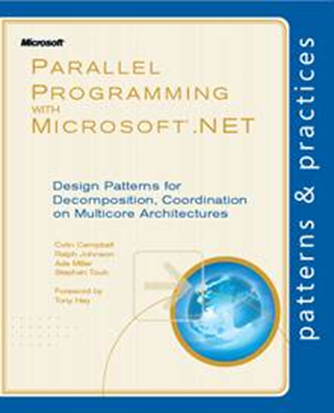 6/16/2010
Practical Parallel and Concurrent Programming DRAFT: comments to msrpcpcp@microsoft.com
42